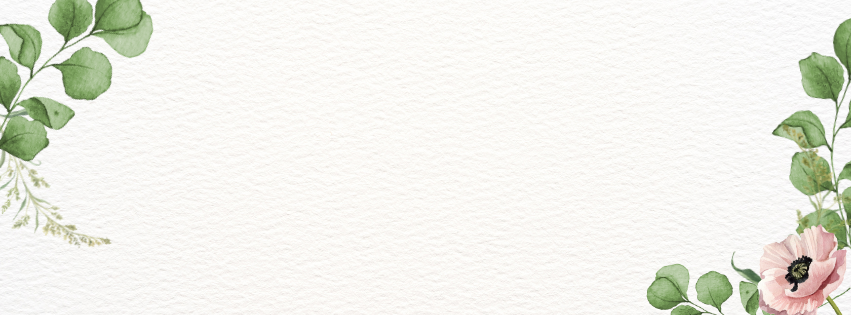 THỜI KHÓA BIỂU
Chủ đề: GIA ĐÌNH
Nhánh 2: Ngôi nhà của bé  (Từ 4/11 đến ngày 8/11/2024)
Giáo viên thực hiện: Phan Thị Chi
THỨ
THỨ 2
THỨ 6
THỨ 4
THỨ 3
THỨ 5
ND